Data center ride through & Guaranteed Reliability Load
Large flexible load task force
May 16, 2025
Low voltage ride through issues
Definition: Failure to maintain consistent load level on grid
Load that is on, but served off-grid is a problem for the grid
Three potential failure points with Low Voltage Ride Through
Massive failover to backup generation
“3 Strikes” Control
UPS system switching configurations
Inverter programming
Variable Frequency Drive motors failing to ride through
Mostly cooling load
Today’s focus – UPS system Switching
UPS inverter operation
Problem: UPS inverter operation during low voltage events can cause similar results to backup generation use 
Inverters act as programmable one-way devices that convert AC power to DC power for battery charging and power conditioning
During events, the inverter in effect opens like a switch and remains open until conditions “stabilize” based on a programmatic delay (usually 5-30 seconds)
Ensure stable power/limit repeated switching
Long delays can cause same problems mentioned previously
Solutions:
It appears at least some vendors can revise the control software
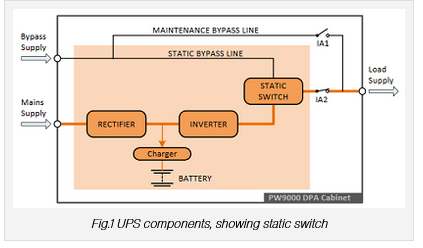 Next steps
Electrical regions already exist with over 4GWs of load approved for connection
Time is not on our side
Appears to be clear line of sight to solutions for LVRT
Proposal for backup generation throwover schemes
Reprogram controls to eliminate “3 strikes” test
Proposal for UPS system switching
Reprogram to immediate return with line-voltage recovery
Need to better frame potential solutions
Need to perform detailed study on solutions to ensure not creating new issues
Note that there should be a Load Commissioning Requirement coming soon! 
Responsibility will be on the load to ensure they can meet standards
New NPRR/PGRR: Guaranteed Reliability Load
Goal: Provide a bridging solution for loads that can provide flexibility
Allows loads to potentially connect years in advance of today’s process
Load Interconnection process: 
Load requests are submitted to a TSP
load ramp;
anticipated interconnection point;
dynamic data related to the project, etc.
Studies are run to determine that the load can be served without overloading elements of the system which could cause unserved load
Those studies must observe the following contingencies:
Planning guide Contingency list
From ERCOT Planning Guide 4.1.1.2 Reliability Performance Criteria (emphasis added)
And…
From ERCOT Planning Guide 4.1.1.8 Maintenance Outage Reliability Criteria (emphasis added)
(1)	In an off-peak system condition selected in accordance with paragraph (3) below, with any transmission element included in paragraph (2) below unavailable, followed by Manual System Adjustments, followed by a common tower outage or the contingency loss of a transmission circuit, transformer, shunt device, or FACTS device, with or without a single line-to-ground fault, all Facilities shall be within their applicable Ratings, the ERCOT System shall remain stable with no cascading or uncontrolled Islanding, and there shall be no non-consequential Load loss.  An operational solution may be planned on a permanent basis to resolve a performance deficiency under this condition.
(2)	The unavailability of the following transmission elements shall be considered for the requirements of this Section:
(i)	Any double-circuit transmission line consisting of two circuits sharing a tower of 0.5 miles or greater where both circuits must be removed from service for a maintenance outage; or
(ii)	Any transmission circuit, transformer, shunt device, or FACTS device.
(3)	At least one off-peak system condition occurring outside of the Peak Load Season shall be selected for assessment.
Pgrr/nprr approach
The “double contingency” type constraints are often the most limiting constraint observed in a study
As noted in the previous slide “Manual System Adjustments” are allowed between the outages
This PGRR/NPRR would allow use of a load’s flexibility to be observed as a “Manual System Adjustment” in the Planning cases
Use of load reduction
Use of backup generation 
Studies would incorporate:
Full Firm Load Interconnection
Firm Load studies develop project list
Flexibility study determines what may be done in a bridging scenario
These differences frame the solution and the GRL Agreement between the TSP and the Load
Establishes a list of contingencies elements that, if lost, may require load reduction or use of on-site gen
Establishes level of grid MW reductions based on what is needed to resolve constraints
GRL Agreements
Are voluntary
Are limited to the specific load in the Agreement
Are limited to the specific pre-contingency outages shown in the studies that cause limitations
Are limited to the MW deficiency amount shown in the studies
Are limited in duration to the period when projects alleviate the constraint
Are not to be used as the “Easy” button
Example 1: Load can be fully served if flexible
A 500MW load desires to connect to the 345kV system at Graham Switch
Firm Load studies show that only 200MWs is available until a transmission project can be completed that is expected to go in service May of 2030
Flexible Load studies show that the entire load can be served immediately
The load desires energization by May of 2027
The load can enter a GRL contract for the period May ‘27 thru completion of the Project defined in the studies
The load may be expected to reduce or go on backup any time the elements captured as a limitation in the Firm Load studies are active
Simple concept – difficult implementation
Use of the GRL concept seems like a no-brainer
Implementation is not super easy:
Planning will need to become scripted
GRL loads need to be at 0 MWs for the specified contingencies
Multiple load models needed to correspond with contingency sets
Fortunately, models are database driven
Operations can become more complex
Ideally the load will only be interrupted when conditions warrant
Some cases may need a level of automation
Things to think about
Could require extended period on outage or backup gen
Line maintenance for instance
May not be suitable solution for non-attainment areas
What “risk” data can be made available to allow for informed decision
Line outage histories
Line maintenance schedules
Anything that aids estimation of service usage
“Your Milage May Vary” issues
Load, gen, topology in real time will not match study cases
Cases are static estimations of future conditions (summer peak, off-peak)
Load will likely be needed more and less than contract allows
Potential automated enhancements
Products exist that can automate many of the responsibilities of the load (Splight)
Questions?
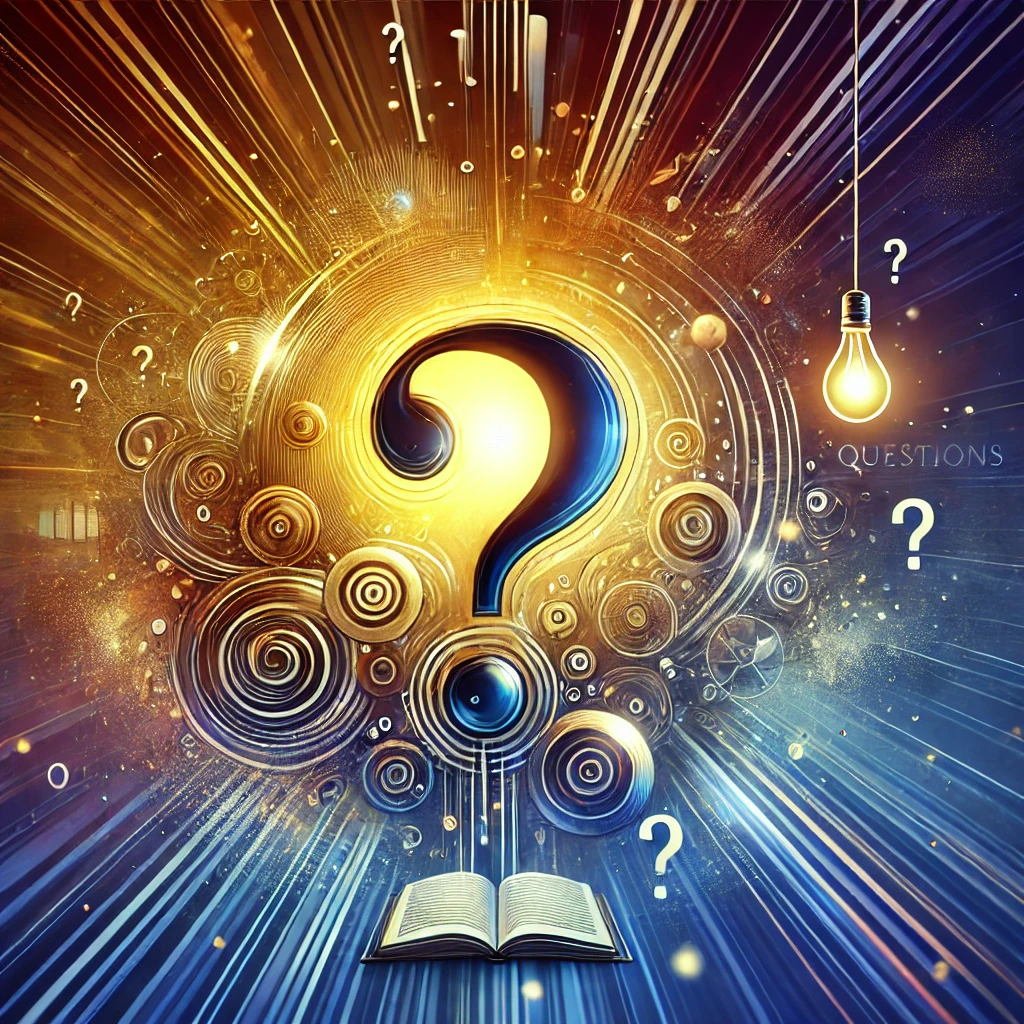